BE the CAUSE Webinar 2024
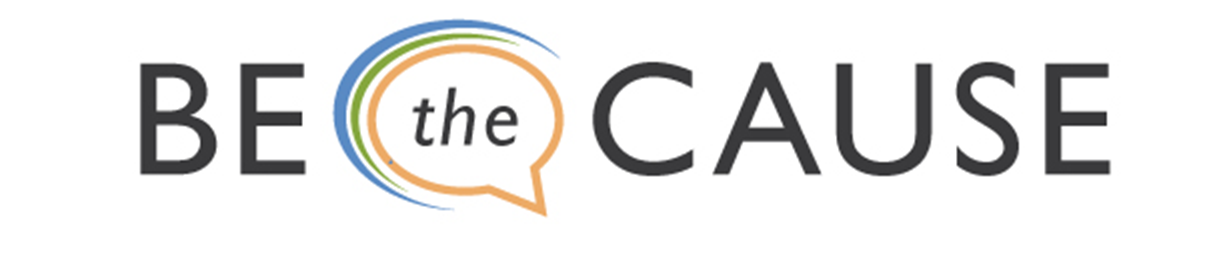 Foundation Development Chair Orientation
Presented by:  

Paul Dunne, CFRE, Chair AFP Foundation for Philanthropy Fundraising Board
Timothy Logan, ACFRE, AFP Foundation for Philanthropy Fundraising Board Member
Lori Gusdorf, CAE, Executive Vice President, Foundation Staff
September 30, 2024
Webinar Objectives
2024 Campaign Overview
Where we are with fundraising
Data Analysis
Plans for the rest of the year
Suggestions
Discussion
Q & A
As of September 30, 2024
$193,475 or 55% of our $350,000 goal.
2023Chapter Giving Data
Chapter Leaders – All Lifecycle Segments
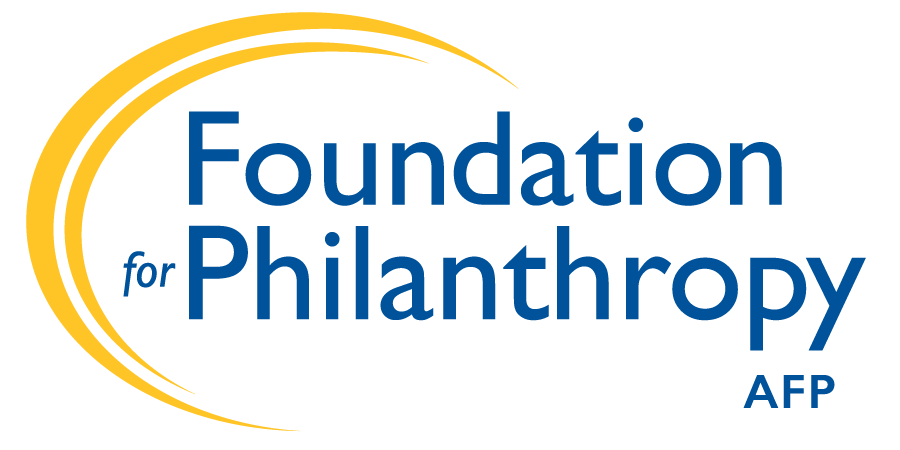 Chapter Leaders – New Donors
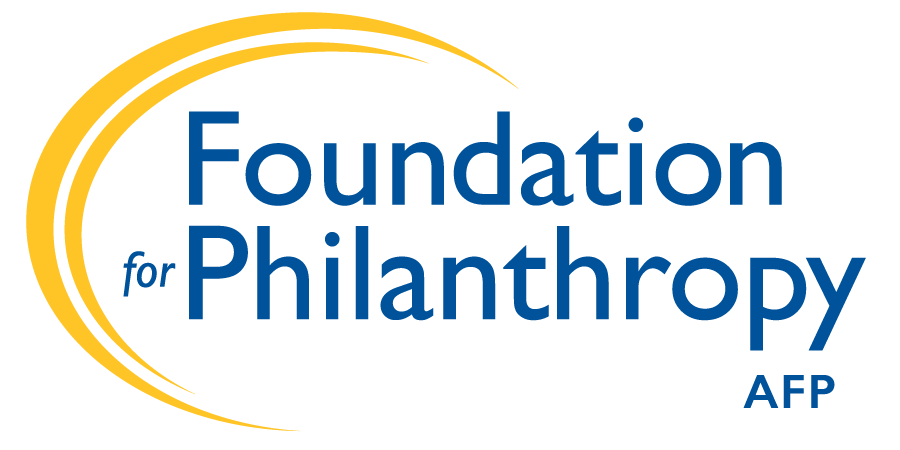 Chapter Leaders –
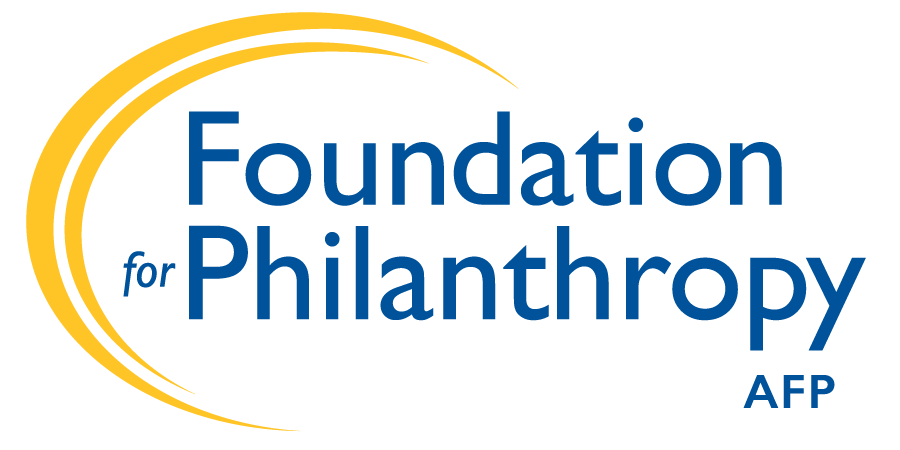 Chapter Leaders make up 62% of the donor file but only 34% of revenue
Year over year, 60% of the total loss of donors is in the Chapter Leaders group
Chapter Leader Longevity vs Recency
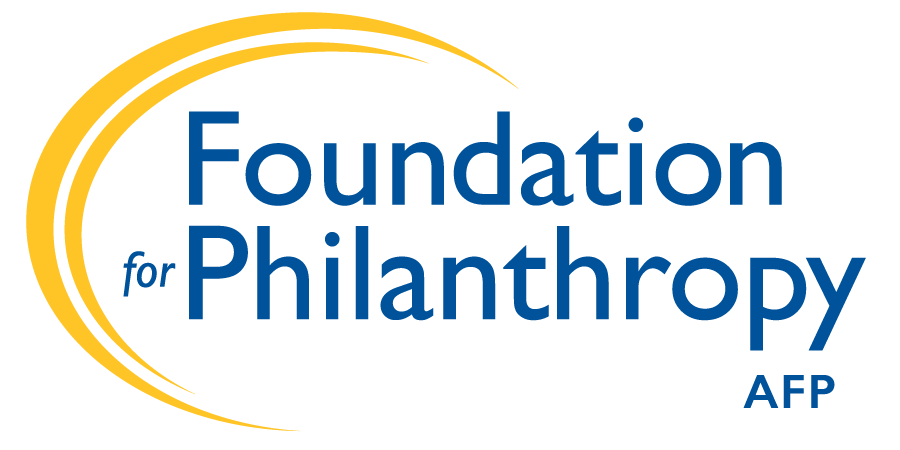 Teal color shows the chapter leaders who lapsed last year after giving multiple years
Significant lifetime revenue from this audience shows opportunity in recapturing these donors
Chapter Leaders – Value of Reactivated vs. New Donors
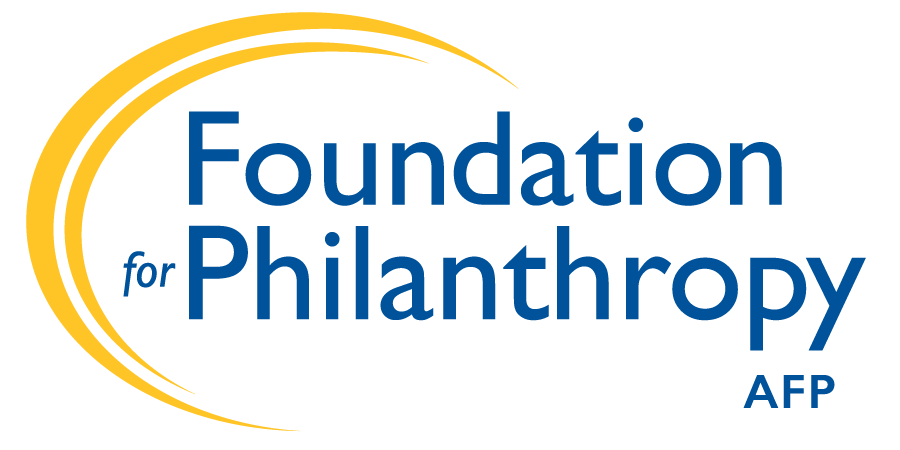 Case for Support – The Foundation for Philanthropy’s Priorities
Plans for the Rest of the Year
SYBUNT Mailing
Calling Program
Match at AFP LEAD
Series of email solicitations 
Stewardship email – week of Thanksgiving
Busiest Time of Year Approaching
In Kind Support Provided by
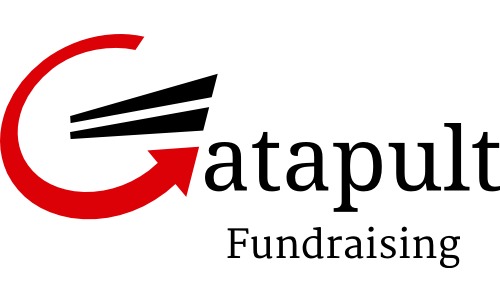 Thank you!
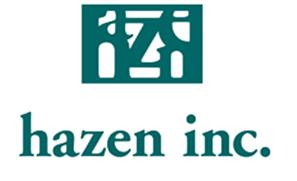 For partnering with the AFP Foundation for Philanthropy for the match over the dates of AFP LEAD, October 16-18, 2024
A special thank you to…
For partnering with the AFP Foundation for the “Good Takeover Toronto, ON:

April 7-9, 2024: Dates of the Good Takeover Challenge Match
2024 BE the CAUSE Resources and Tool Kit
https://afpglobal.org/USFoundation/be-cause-campaign-toolkit#toolkit
What Can You Do for Your Donors/Prospects?
Virtual donor reception 
Thank you emails to donors each month
Engage board members to personally solicit members to make/upgrade gift 
Identify Chamberlain scholars in your chapter: what was their experience? How has it impacted their careers? Are they a donor?
Create a communications calendar about BTC so you have consistent communications (highlight ICON/LEAD matching campaigns!)
Solicit your chapter board for 100% Board Participation (10 Star!)
Ask us to Zoom in to a board meeting to talk about the Foundation and our impact
Open Discussion
AFP Foundation Staff
We’re here to support you!
Lori Gusdorf, CAE, Executive Vice President
(800) 666-3863, ext. 449 or (703) 519-8449	
Lori.gusdorf@afpglobal.org

Ayat Hassan, MBA, Fundraising & Database Analyst Associate 
(800) 666-3863, ext. 448 or (703) 519-8448 
Ayat.hassan@afpglobal.org